Surface Defects and the BPS Spectrum 
                    of 4d N=2 Theories
IHES, May 17, 2011
Gregory Moore, Rutgers University
Davide Gaiotto,  G.M. ,   Andy Neitzke
Wall-crossing in Coupled 2d-4d Systems: 1103.2598

Framed BPS States: 1006.0146

Wall-crossing, Hitchin Systems, and the WKB  Approximation: 0907.3987 

Four-dimensional wall-crossing via three-dimensional  Field theory: 0807.4723
A Motivating Question
Given an arbitrary four-dimensional field theory with N=2 supersymmetry, is there an algorithm for computing its BPS spectrum?
Who cares?
A good litmus test to see how well we understand these theories…
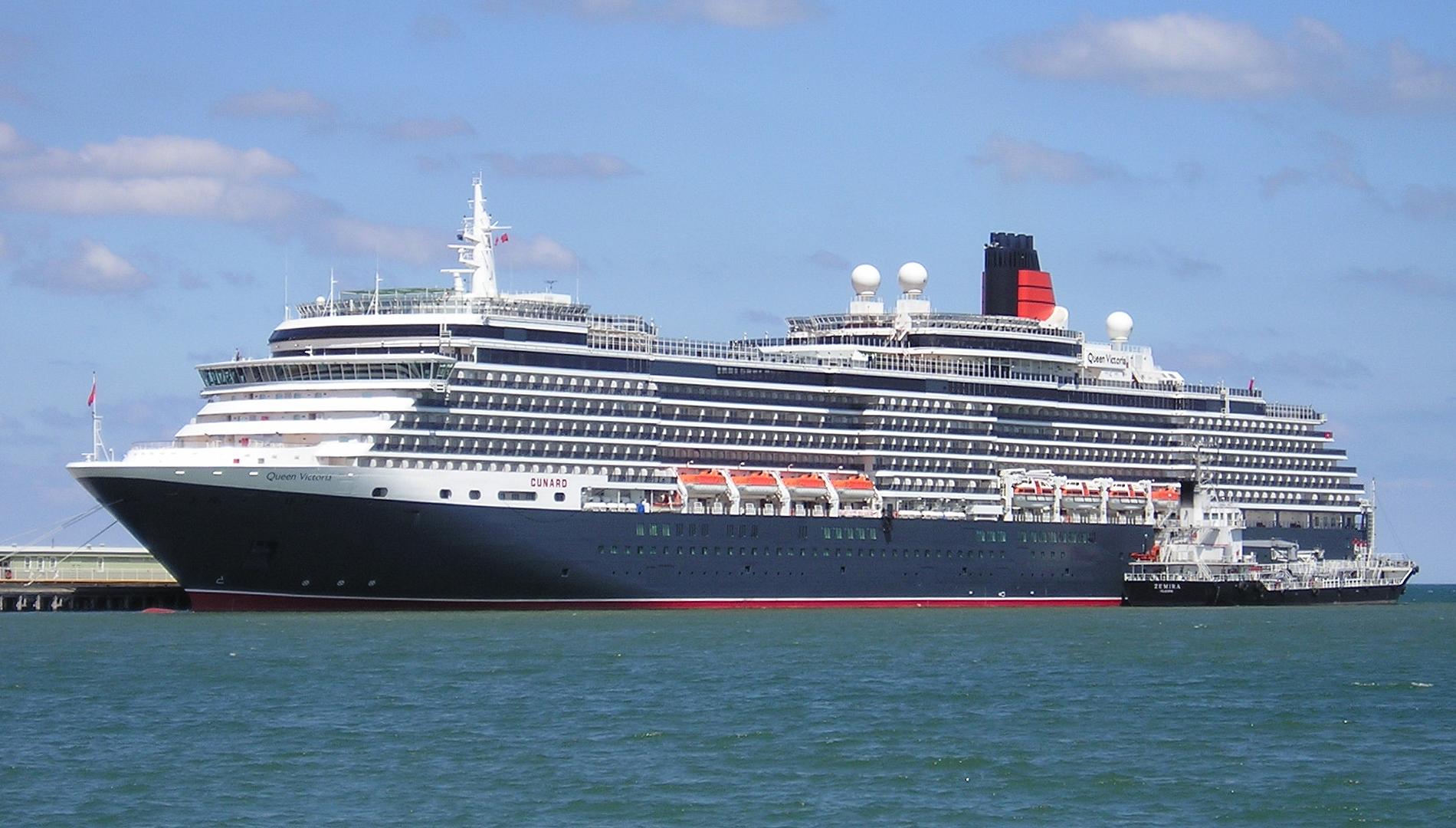 ``Getting there is half the fun!’’
Goal For Today
We describe techniques which should lead to such an algorithm for
``Ak theories of class S’’
Some isolated examples of BPS spectra are known: 

Bilal & Ferrari:   SU(2)  Nf = 0,1,2,3

Ferrari:  SU(2),  N = 2*, SU(2)  Nf=4

GMN:  A1 theories of class S
Outline
1. Review of some N=2,d=4 theory
2. Theories of Class S 
6d (2,0) and cod 2 defects
Compactified on C
Related Hitchin systems
BPS States and finite WKB networks
3. Line defects and framed BPS States
4. Surface defects
UV and IR
Canonical surface defects in class S
2d4d BPS + Framed BPS degeneracies
5.  2d/4d WCF
6.  Algorithm for theories of class S
Overview of results on hyperkahler geometry
N=2, d=4 Field Theory
1
Local system of charges, with integral antisymmetric form:
Charges of unbroken flavor symmetries
Symplectic lattice of (elec,mag) charges of IR abelian gauge theory
Self-dual IR abelian gauge field
Seiberg-Witten Moduli Space
Hyperkahler target space of 3d sigma model from compactification on R3 x S1
Seiberg & Witten
2
Theories of Class S
Consider nonabelian (2,0) theory T[g]  for ``gauge algebra’’  g
The theory has half-BPS codimension two defects D(m)
Compactify on a Riemann surface C with D(ma) inserted at punctures  za
Twist to preserve d=4,N=2
Witten, 1997
GMN, 2009
Gaiotto, 2009
Seiberg-Witten = Hitchin
5D g SYM
-Model:
Digression:  Puncture Zoo
Regular singular points:
``Full puncture’’
``Simple puncture’’
Irregular singular points:
Seiberg-Witten Curve
SW  differential
For g= su(k)
is a k-fold branch cover
Local System of Charges
determines
A local system over a torsor for spaces of holomorphic
differentials…
BPS States: Geometrical Picture
BPS states come from open M2 branes stretching between sheets i and j.  Here i,j, =1,…, k. This leads to a nice geometrical picture with string networks:
Klemm, Lerche, Mayr, Vafa, Warner; Mikhailov;  Mikhailov, Nekrasov, Sethi,
Def: A WKB path on C is an integral path
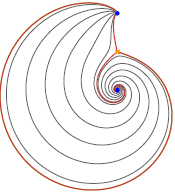 Generic WKB paths have both ends on singular points za
Finite WKB Networks - A
But at critical values of  =*   ``finite WKB networks appear’’:
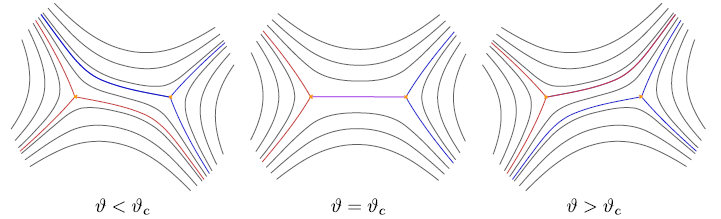 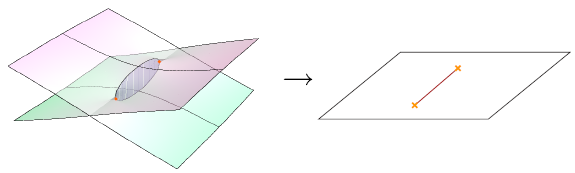 Hypermultiplet
Finite WKB Networks - B
Closed WKB path
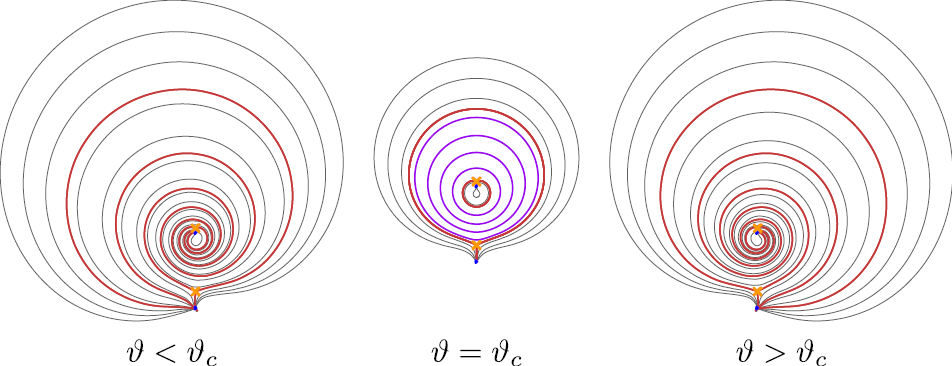 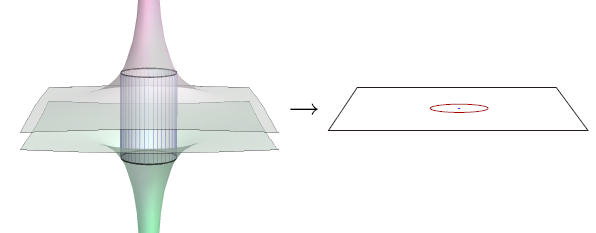 Vectormultiplet
Finite WKB Networks - C
At higher rank, we get string networks at critical values 
of :
A ``finite WKB network’’ is a union of WKB paths with endpoints on  branchpoints or such junctions.
These networks lift to closed cycles    in    and represent BPS states with
Line Defects & Framed BPS States
A line defect (say along Rt x {0 } ) is of type      if it preserves the susys:
3
Example:
Framed BPS States saturate this bound, and have framed protected spin character:
Piecewise constant in   and u, but has wall-crossing
across ``BPS walls’’ (for () 0):
Particle of charge     binds to the line defect:
Similar to Denef’s halo picture
Wall-Crossing for
Across W(h)  Denef’s halo picture leads to:
constructed from
Wall-Crossing for
Consistency of wall crossing of framed BPS states implies the Kontsevich-Soibelman ``motivic WCF’’ for
This strategy also works well in supergravity to prove the KSWCF  for BPS states of Type II/Calabi-Yau 
(but is only physically justified for y=-1)
Andriyash, Denef, Jafferis, Moore
Line defects in T[g,C,m]
6D  theory T[g]  has supersymmetric 
surface defects S(,   )
For  T[g,C,m]  consider
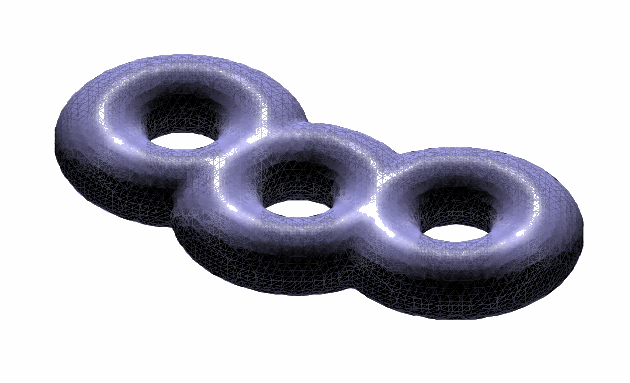 Line defect in 4d labeled by  isotopy class of a closed path  and 
k=2:
Drukker, Morrison,
Okuda
Complex Flat Connections
(A, ) solve Hitchin equations iff
is a complex flat connection on C
On R3 x S1  line defects become local operators in the 3d sigma model:
4
Surface defects
Preserves   d=2 (2,2) supersymmetry subalgebra
Twisted chiral multiplet :
Finite set of vacua
Effective Solenoid
Torsor of Effective Superpotentials
A choice of superpotential = 
a choice of gauge = 
a choice of flux i
Extends the central charge to a   - torsor  i
Canonical Surface Defect in T[g,C,m]
For z  C  we have a canonical surface defect  Sz
It can be obtained from an M2-brane ending at x1=x2=0  in R4 and z in C
In the IR the different vacua for this M2-brane are the different sheets in the fiber of the SW curve over z.
Therefore the chiral ring of the 2d theory should be the same as the equation for the SW curve!
Alday, Gaiotto, Gukov, Tachikawa, Verlinde;   Gaiotto
Example of SU(2) SW theory
Chiral ring of the CP1 sigma model.
2d-4d instanton effects
Twisted mass
Superpotential for Sz in T[g,C,m]
xi
xj
z
Homology of an open path on   joining xi  to xj  in the fiber over Sz
New BPS Degeneracies: 
2D soliton degeneracies.
Flux:
For  Sz in T[su(k),C,m],      is a signed sum of open finite BPS networks ending at z
New BPS Degeneracies: 
Flux:
Degeneracy:
Supersymmetric Interfaces - A
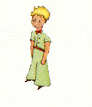 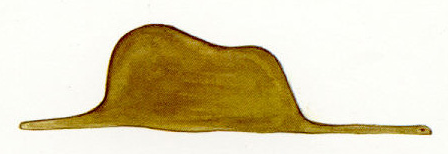 UV:
IR:
Flux:
Supersymmetric Interfaces -B
Our interfaces preserve two susy’s of type   and hence we can define framed BPS states and form:
Susy interfaces for T[g,C,m]
Interfaces between  Sz and  Sz’  are  labeled by open paths   on C
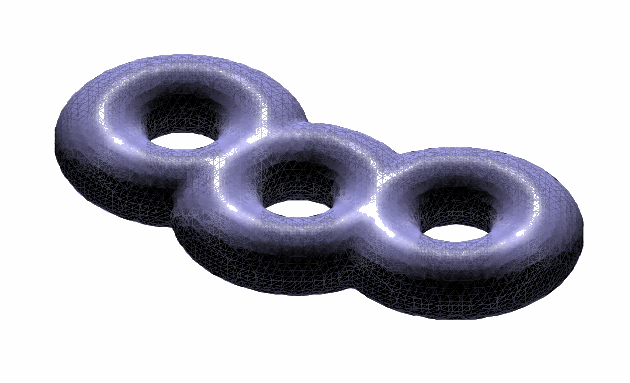 Framed BPS states are graded by open paths ij’ on  with endpoints over z and z’
Framed BPS Wall-Crossing
Across BPS W walls the framed BPS degeneracies undergo wall-crossing.
Now there are also 2d halos which form across walls
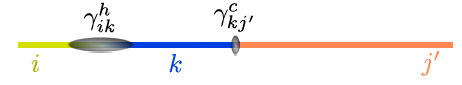 As in the previous case,  consistency of the wall-crossing for the framed BPS degeneracies implies a general wall-crossing 
formula for  unframed degeneracies     and   .
Framed Wall-Crossing for T[g,C,m]
The separating WKB paths of phase   on C are the BPS walls for
5
Formal Statement of 2d/4d WCF
Four pieces of data

Three definitions 

Statement of the WCF

Relation to general KSWCF

Four basic examples
2d-4d WCF: Data
A. Groupoid of vacua, V :   Objects = vacua of S:
 i = 1,…, k  & one distinguished object 0. Morphism spaces are torsors for G, and the automorphism group of any object is isomorphic to G:
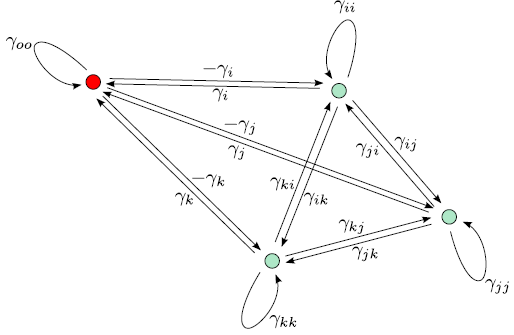 2d-4d WCF: Data
B. Central charge  Z    Hom(V, C) :
Here a, b  are morphisms     i   ij   ;   valid when the composition of morphisms  a  and b, denoted a+b, is  defined.
&
C. BPS Data:
D. Twisting function:
when a+b  is defined
2d-4d WCF: 3 Definitions
A.  A BPS ray is a ray in the complex plane:
IF
IF
B. The twisted groupoid algebra  C[V]:
2d-4d WCF: 3 Definitions
C. Two automorphisms of  C[V]:
CV-like:
KS-like:
2d-4d WCF: Statement
Fix a convex sector:
The product is over the BPS rays in the sector, ordered by the phase of Z
WCF:
is constant as a function of Z, so long as no BPS line enters or leaves the sector
2d-4d WCF: Relation to KSWCF
Kontsevich & Soibelman stated a general WCF attached to any graded Lie algebra g  with suitable stability data.
The 2d-4d WCF (with y= -1 )  is a special case for the following Lie algebra
Twisted algebra of functions on the Poisson torus
Generated by
Four ``types’’ of 2d-4d WCF-A
A.  Two 2d – central charges sweep past each other:
Cecotti-Vafa
Four ``types’’ of 2d-4d WCF - B
B.  Two 4d – central charges sweep past each other:
Four ``types’’ of 2d-4d WCF - C
C.  A 2d and 4d central charge sweep past each other:
Four ``types’’ of 2d-4d WCF - D
D.  Two 2d   central charges sweep through a 4d charge:
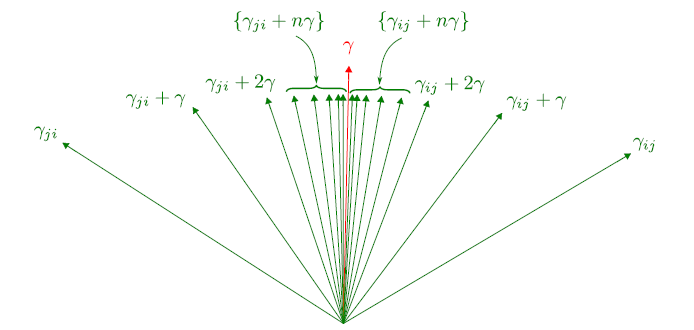 6
The Algorithm
Fix a phase      . On the UV curve C  draw the separating WKB paths  of phase     :   These begin at the branch points but end at the singular points  (for generic    ) :
A
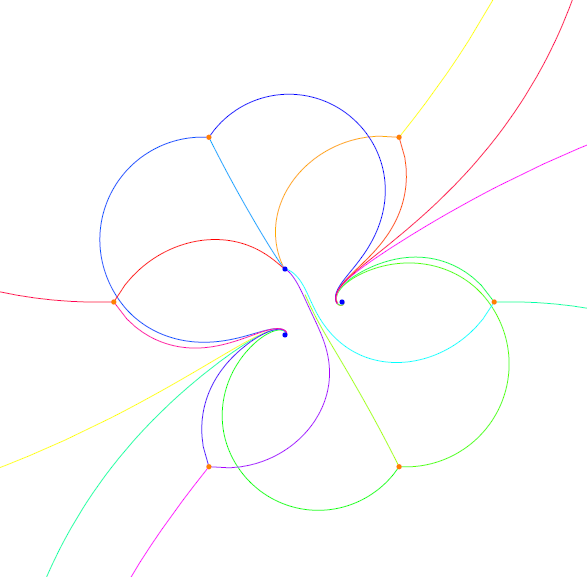 Massive Nemeschansky-Minahan E6 theory, 
realized as a trinion theory a la Gaiotto.
B
Label the walls with the appropriate S   factors – these are easily deduced from wall-crossing.
Now, when a ij-line intersects a jk-line, new lines are created. This is just the CV wall-crossing formula SSS = SSS.
C:
Iterate this process.
Conjecture: It will terminate after a finite number of steps  (given a canonical structure near punctures).
Call the resulting structure a ``minimal S-wall network’’ (MSWN)
D:
Now vary the phase .
This determines the entire 2d spectrum
for all
The MSWN   will change isotopy class precisely when an  S-wall sweeps past a K-wall in the  - plane.  Equivalently, when an (ij)  S-wall collides with an  (ij) branch point:
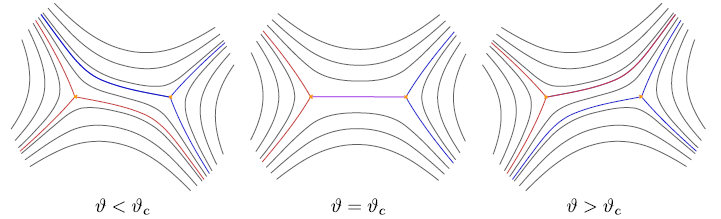 E:
Finally, use the 2d/4d WCF to determine the 4d BPS spectrum:
Concluding slogan for this talk
The 2D spectrum
controls
the 4D spectrum.
Spectrum Generator?
Can we work with just one   ?
Perhaps yes, using the notion of a ``spectrum generator’’ and ``omnipop’’
This worked very well for T[su(2),C,m]  to give an algorithm for computing the BPS spectrum of these theories.
Stay tuned….
Hyperkahler Summary - A
Hyperkahler geometry: A system of holomorphic Darboux coordinates for SW moduli spaces can be constructed from a TBA-like integral equation, given .
1.
From these coordinates we can construct the HK metric on .
2.
3.
Hyperkahler Summary - B
For T[su(2),C,m],   turn out to be closely related to Fock-Goncharov coordinates
4.
We are currently exploring how the coordinates for T[su(k),C,m]  are related to the ``higher Teichmuller theory’’ of Fock & Goncharov
5.
Hyperkahler Summary - C
6.
For T[su(2),C,m]  the analogous functions:
associated to
are sections of the universal bundle over , and allow us moreover to construct hyper-holomorphic connections on this bundle.
7.
Explicit solutions to Hitchin systems 
(a generalization of the inverse scattering method)
On Generations…
In every deliberation we must consider the impact on the seventh generation…
Great Law of the Iriquois
Every generation needs a new revolution.
Thomas Jefferson